eHealth Initiative Interoperability Work Group
January 19, 2016
2:00 p.m. EDT
Reminder
Please mute your line when not speaking  
(* 6 to mute, *7 to unmute)

This call is being recorded
Agenda
Data Sharing Practices Repository
Project Concept
Identify focus areas 
Identify and collaborate with related projects
Define template for requesting information
Solicit examples of practices
Build on interoperability repository
2:05 -- 2:45
Data Sharing Practices Repository – Focus Areas
Hierarchy of consent management
How to manage the hierarchy and sharing across tiers
Approaches to 42CFR Part 2 – specificity is a challenge
Approaches to minors
Advance Directives
Managing patient preferences/multiple consent for a single individual
Health Home – Medicaid patient population management
Designation of entities and users	
Cross jurisdiction
Cross HIE
2:05 -- 2:45
Data Sharing Practices Repository – Related Projects
Who else is addressing this challenge?
Commonwell – summary of care+++
Sequoia – eHealth Exchange, Carequality – these are around summary of care exchange
Medicity
Enables exchange with Federal Agencies
Direct Trust
Koble Group supported by Orion
How do we collaborate with these efforts?
Data Sharing Practices Repository – Template
2:05 -- 2:45
Data Sharing Practices Repository – Solicit Examples
Outreach
eHI membership
Sequoia participants
Commonwell members
National Partnership for Women and Families
Center for Democracy and Technology
2:05 -- 2:45
Data Sharing Practices Repository – Build Repository
Use interoperability example repository as starting point
Additional requirements
2:05 -- 2:45
Data Sharing Practices Repository – Timelines
2:05 -- 2:45
Interoperability Repository
Soliciting additional examples
Maintaining content
2:45 -- 2:55
Next Steps for Interoperability Work Group
Reopen Work Group membership
Next call 
Tuesday February 16
Monday February 15th is President’s Day
Should we change to the 3rd Tuesday of each month
Agenda
Project timeline
Feedback from related projects
2:55 – 3:00
Questions?
Thank you!
Focus Area Priorities
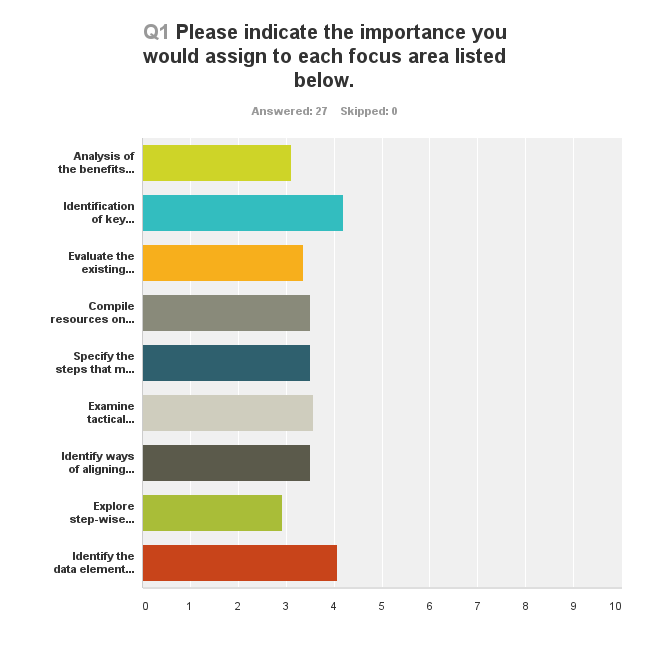 Challenges and Solutions
Privacy and Consent
Data Elements
2:25 -- 2:45
Focus Area Comments
2:25 -- 2:45
Focus Area Comments
2:25 -- 2:45